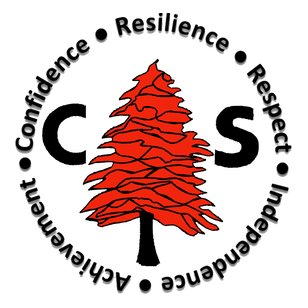 Our weekly bulletin
Week Beginning :    Monday 23rd  November
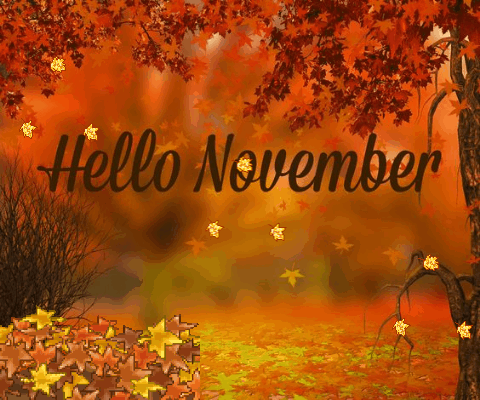 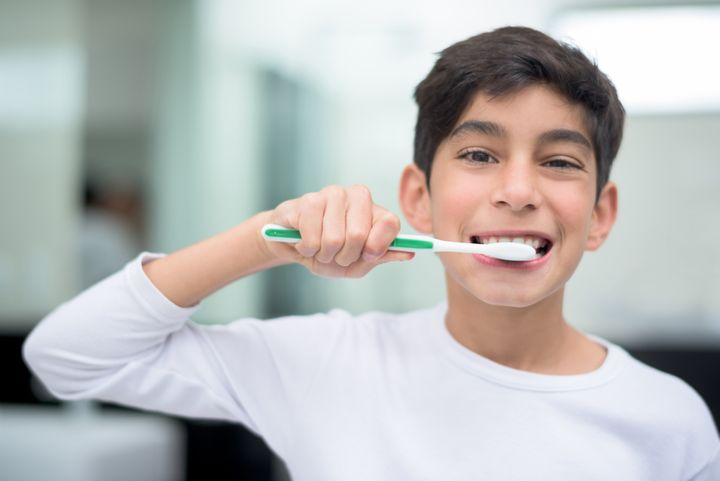 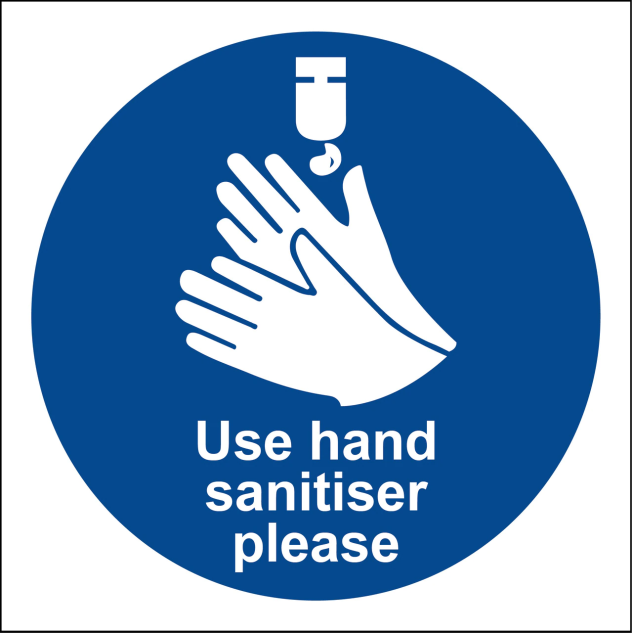 hygiene (noun) 
The practice of keeping yourself and your surroundings clean, especially so that illness and the spread of disease can be prevented.

Washing your hands, brushing your teeth and having regular baths or showers are all important parts of your personal hygiene.

We have all been practising good hand hygiene, by washing our hands regularly, and sanitising whenever we enter or leave the room.
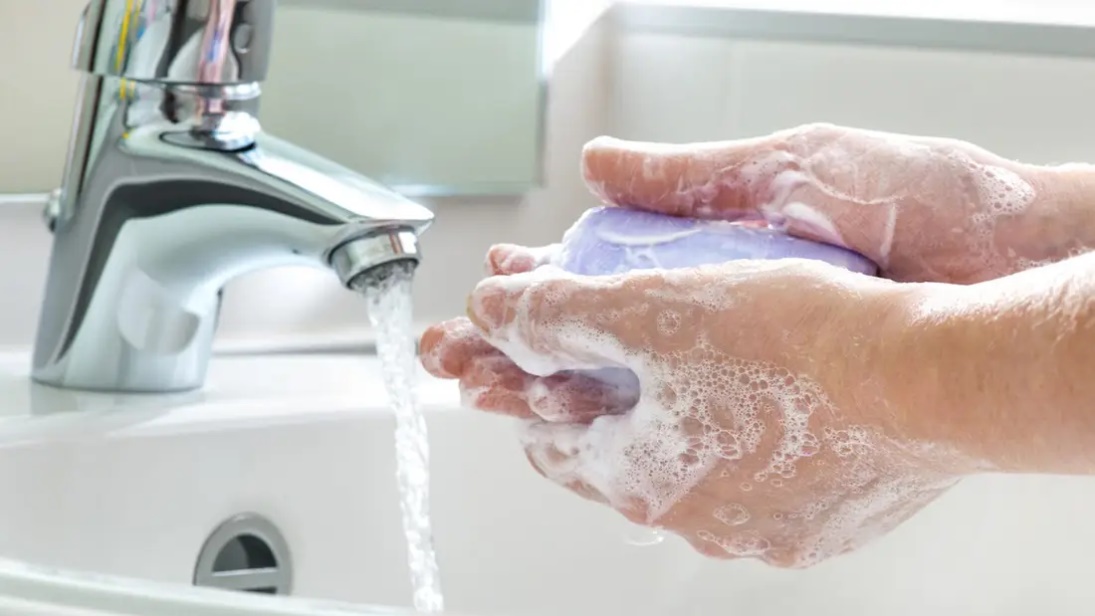 Top tips on wearing a face covering

In order for your face covering to keep you and those around you safe, remember:


                       Face coverings should not be shared with others


                                            Wash your hands or use hand sanitiser before putting it on
                                           and try not to touch your face



                                                                      It’s important to make sure the face covering is the right size to                                 
                                                                          cover the nose, mouth and chin and you shouldn't touch                
                                                                                         the front once it's on 



                                                                When you take it off, try not to touch the part you’ve been 
                                                                breathing on
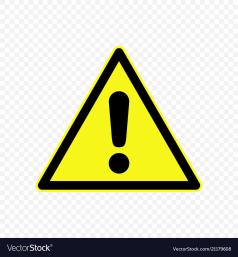 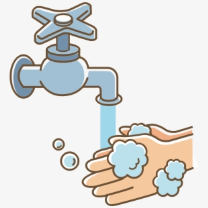 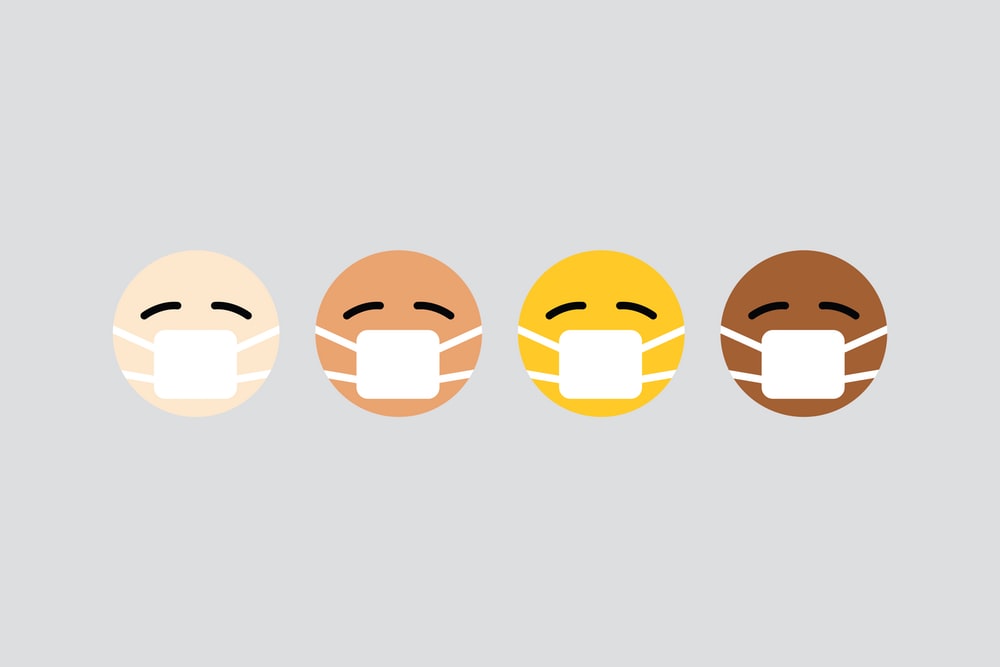 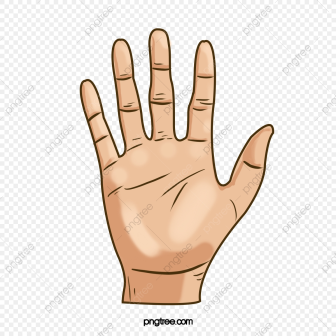 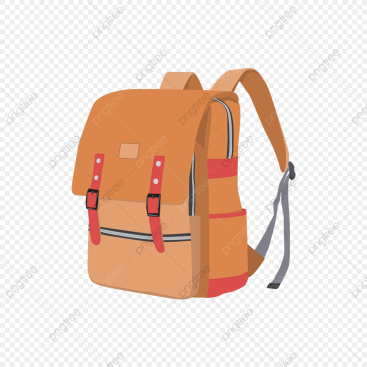 When you're not using your face covering (for example, during class), it should
                                                    be placed in a washable bag or container. 
                                                    Avoid placing it on surfaces, due to the possibility of contamination.



                                                                      If it's a fabric face covering, keep the face covering in a plastic
                                                                      bag until you can wash it, then wash it at 60 degrees centigrade
                                                                     after each day of use. 
                                                                     It can go in the wash with other laundry.




                                                    If you're using a disposable face covering, wrap it in a bag and put it in  
                                                      a bin.
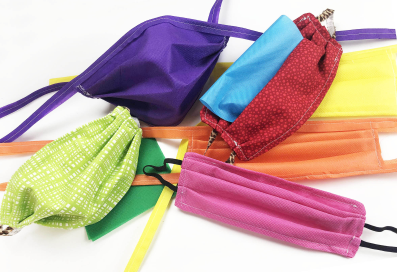 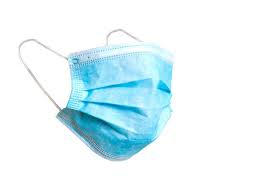 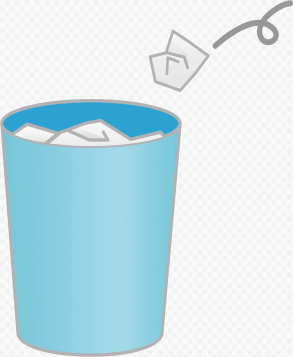 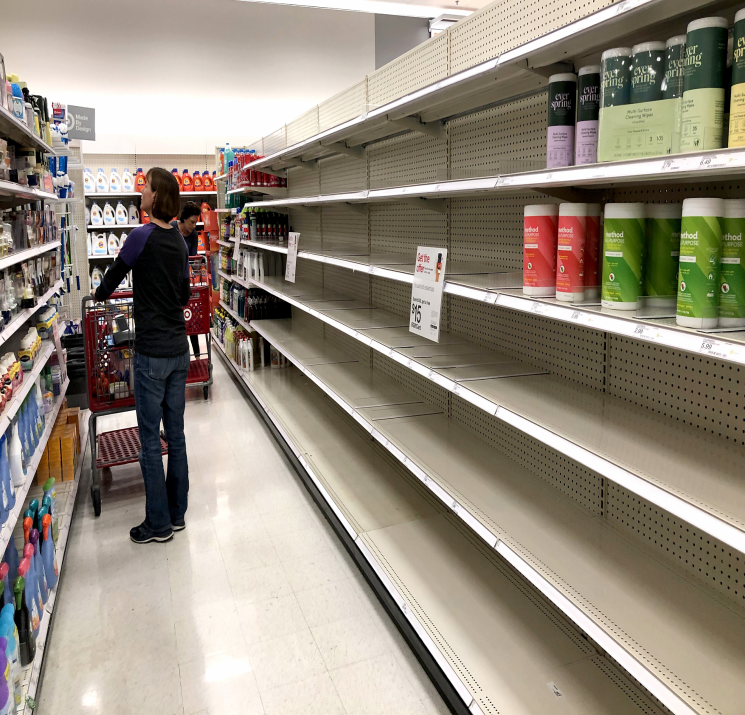 Word of the Week
paucity (noun) 

Smallness in quantity or amounts; not enough of something.
“There is a paucity of good news this year, so it’s nice to hear about something cheerful”
“Remember you’re supposed to be wearing masks.  There is a paucity of them in evidence in this room” (Mr. Stewart, 18/11/20)
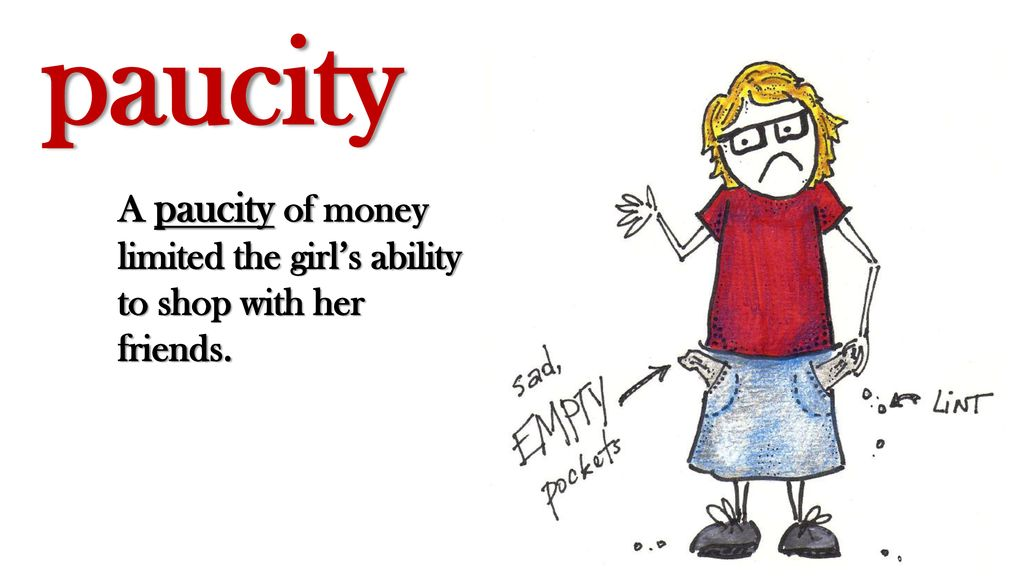 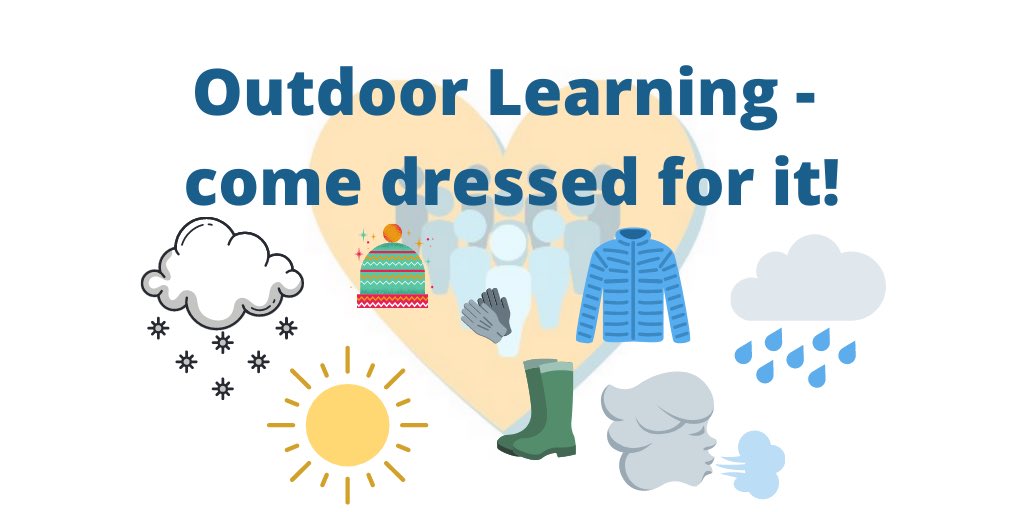 The weather will get cooler over the next few weeks and 
months.  Please be prepared for Monday afternoons so you 
can enjoy Outdoor Learning feeling warm, dry and happy.  
If it is wet, you will need to bring some wellies and a 
waterproof jacket.
If you wear a disposable mask, please cut the elastic
 before you put them in the bin.
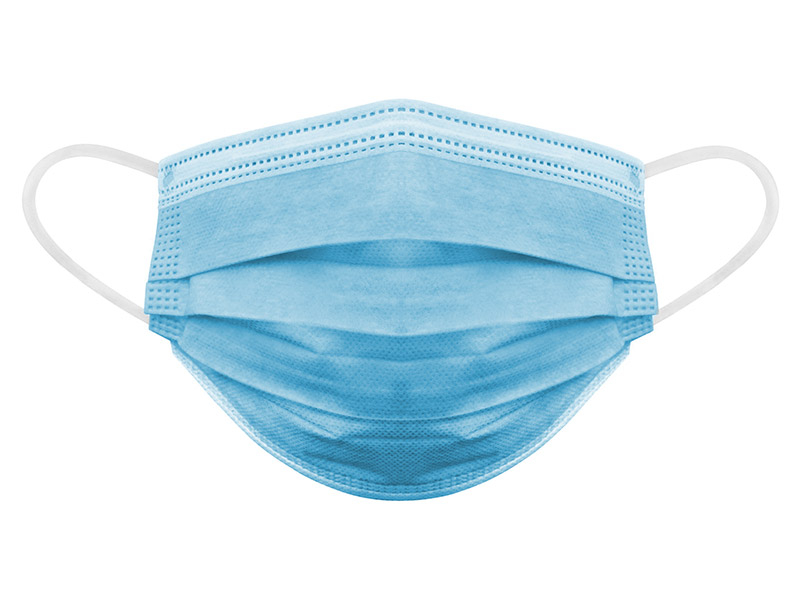 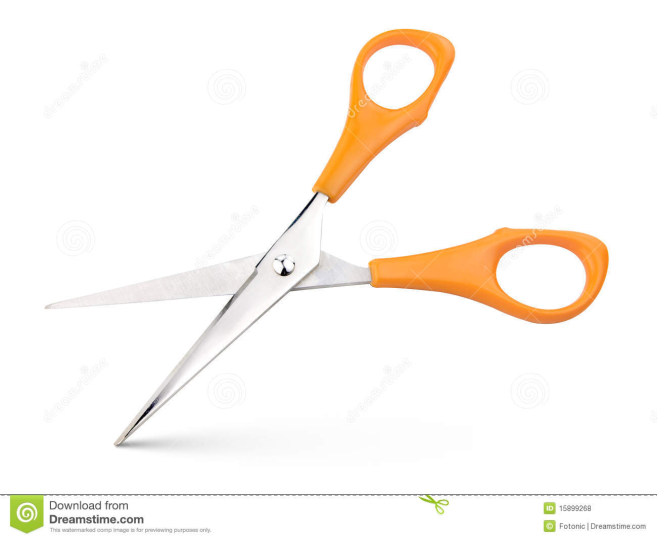 This will help look after wild animals.